UNIVERSIDAD DE LAS FUERZAS ARMADAS 
“ESPE”


DEPARTAMENTO DE CIENCIAS ECONÓMICAS, ADMINISTRATIVAS Y DE COMERCIO


CARRERA DE INGENIERÍA COMERCIAL

DIANA KATHERINE SANTAMARIA AYALA
FECHA ÚLTIMA REVISIÓN: 13/12/11
CÓDIGO: SGC.DI.260
VERSIÓN: 1.0
EL DESEMPEÑO COMERCIAL DE LAS ASOCIACIONES DE ECONOMIA POPULAR Y SOLIDARIA DE PICHINCHA Y SU RELACION CON LA GESTION DE LA CALIDAD
FECHA ÚLTIMA REVISIÓN: 13/12/11
CÓDIGO: SGC.DI.260
VERSIÓN: 1.0
Introducción
Planteamiento del Problema
Objetivos
Objetivo general

Analizar la relación que existe entre el desempeño comercial de las asociaciones de economía popular y solidaria y la gestión de la calidad de la organización.
Objetivos específicos
Investigar la ejecución de la gestión de la calidad en las asociaciones de economía popular y solidaria de Pichincha.

Estudiar el desempeño comercial de las asociaciones de economía popular y solidaria de Pichincha y cómo han evolucionado.

Relacionar los resultados obtenidos acerca del Desempeño comercial y la Gestión de la calidad en las Asociaciones de Economía Popular y Solidaria de la provincia de Pichincha.

Determinar posibles causas y alternativas de solución respecto a la calidad en las asociaciones de economía popular y solidaria de Pichincha.
MARCO TEÓRICO
Teorías de Soporte
Marco Conceptual
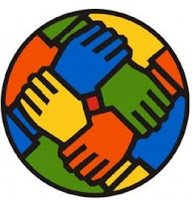 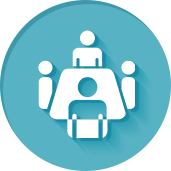 ASOCIACIONES DE ECONOMÍA POLULAR Y SOLIDARIA
ECONOMÍA POPULAR Y SOLIDARIA
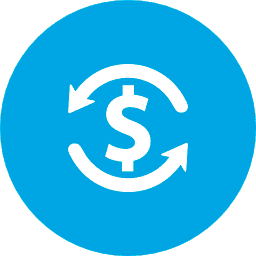 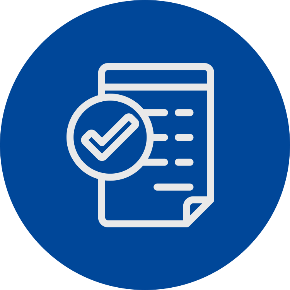 SISTEMAS DE GESTIÓN DE LA CALIDAD
DESEMPEÑO COMERCIAL
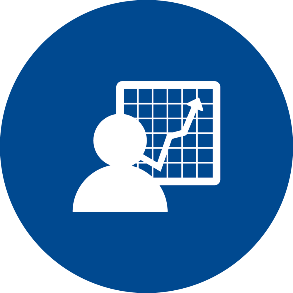 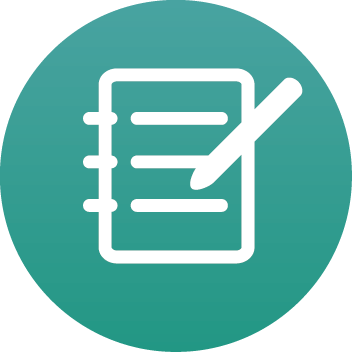 PROCESO
EFICIENCIA Y EFICACIA
Marco Legal
MARCO METODOLÓGICO
Aplicación del método
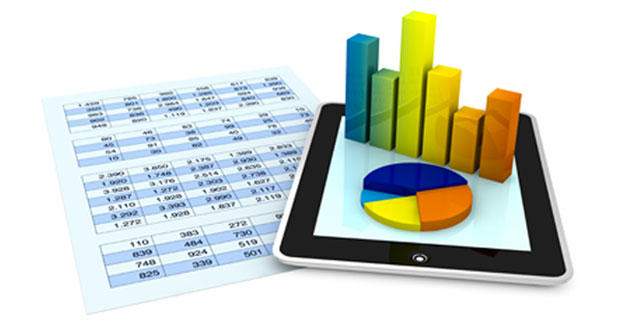 RESULTADOS
Revisión de fuentes secundarias
Revisión de Fuentes Secundarias
RESULTADOS DE LA INVESTIGACIÓN DE CAMPO
Sector económico: AEPS PRODUCTIVAS
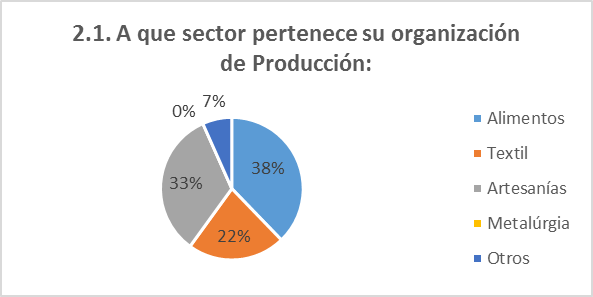 Sector económico: AEPS SERVICIOS
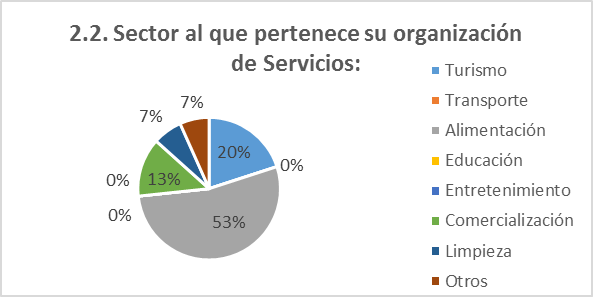 Comportamiento de Ventas
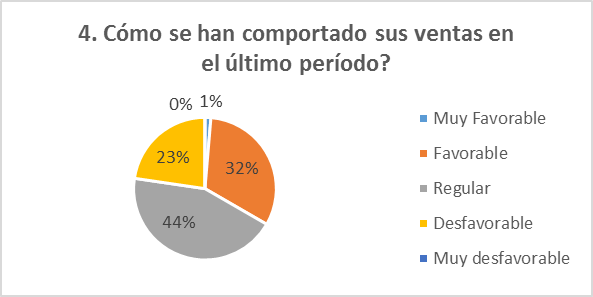 Nuevos productos o servicios
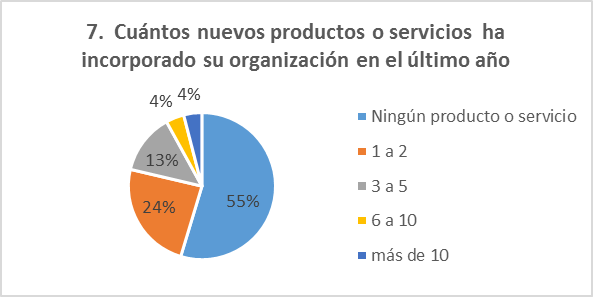 Relación de Variables
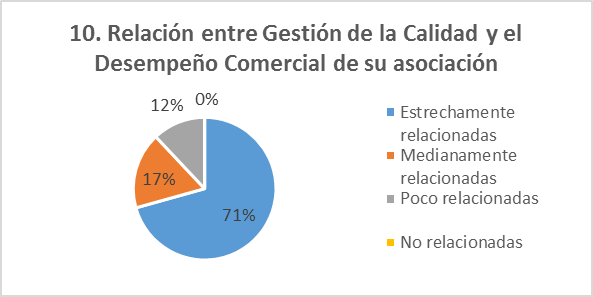 Cumplimiento de pedidos
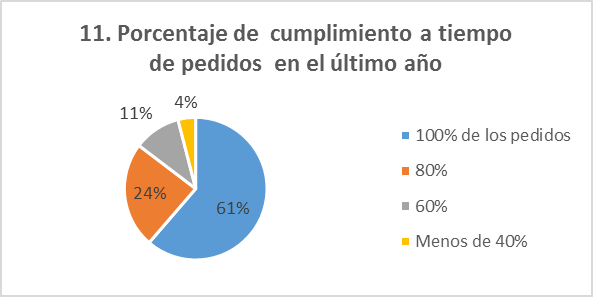 Control de Calidad
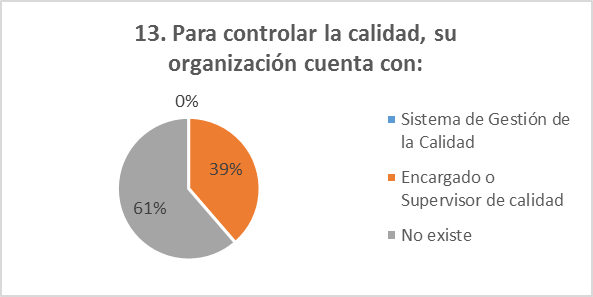 Establecimiento de Procesos
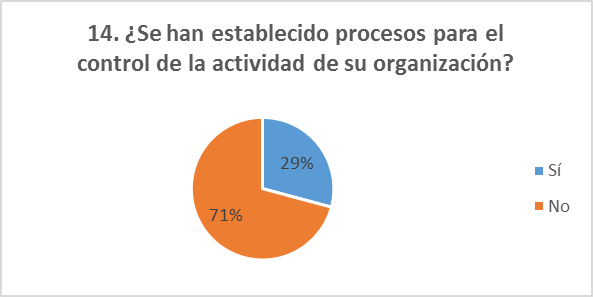 Recompra
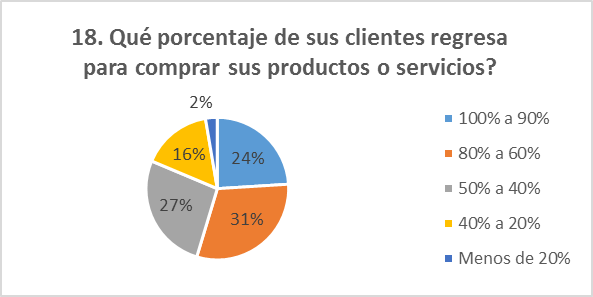 Certificaciones referentes a Calidad
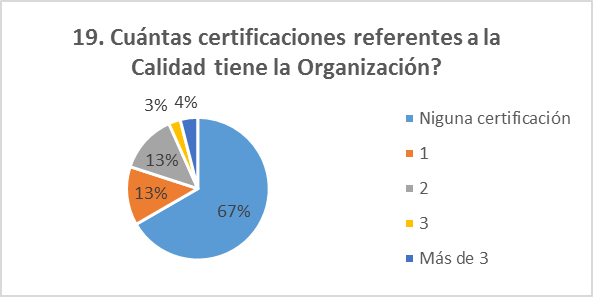 CONCLUSIONES
El Desempeño Comercial de las Asociaciones es insuficiente debido a la baja aplicación de Sistemas de Gestión de la Calidad en las organizaciones.




Inciden en la relación de variables: desconocimiento de dirigentes y miembros de herramientas para Control de Calidad, falta de asesoría de entidades reguladoras, dificultades para financiamiento de nuevos proyectos, desorganización interna, inexistencia de cultura organizacional, desacuerdos entre miembros de la organización.
CONCLUSIONES
AEPS en su mayoría no cuentan con SGC, entes gubernamentales MAGAP, Gobierno de Pichincha, GAD’S, CEDE’S, Secretaría Técnica de Economía Popular y Solidaria; proporcionan asesores externos, capacitaciones, herramientas para el mejoramiento de la calidad.




Afectación en comportamiento de ventas debido a incremento de competidores, reducción del poder adquisitivo, no utilización de economías de escala, desvalorización de  clientes hacia industria nacional y la producción artesanal, no producción en masa, falta de financiamiento, bajos niveles de innovación en los productos y servicios.
CONCLUSIONES
Nivel de mortalidad de las organizaciones del sector asociativo elevado por desconocimiento de deberes y derechos con el estado, desacuerdos entre  miembros, falta de apoyo de instituciones del sector.
RECOMENDACIONES
Entes gubernamentales relacionadas con EPS, asesorar en  organización interna, cultura organizacional, importancia de la estandarización de procesos y mantenimiento de la calidad para lograr así una mejora en el desempeño comercial.



AEPS, tomar conciencia de la importancia de calidad para mejores beneficios económicos, fidelización de clientes y expansión de la organización hacia nuevos mercados.
RECOMENDACIONES
Entes financieros, otorgar facilidades para la obtención de créditos de emprendimientos, direccionando a las asociaciones hacia una reducción de riesgos.




Autoridades pertinentes y Secretaria de EPS ejecutar programas de implantación de sistemas de calidad internos acordes al tipo, tamaño y actividad de AEPS.
RECOMENDACIONES
Diseño y aplicación de un SGC para AEPS, tomando en consideración las Normas ISO 9001:2015 e ISO 9004:2009, para una mejor gestión de los componentes clave de la organización.